Topic 5: Electricity and magnetism5.4 – Magnetic effects of electric currents
Essential idea: The effect scientists call magnetism arises when one charge moves in the vicinity of another moving charge.
Nature of science: Models and visualization: Magnetic field lines provide a powerful visualization of a magnetic field. Historically, the field lines helped scientists and engineers to understand a link that begins with the influence of one moving charge on another and leads onto relativity.
[Speaker Notes: © 2014 By Timothy K. Lund]
Topic 5: Electricity and magnetism5.4 – Magnetic effects of electric currents
Understandings: 
• Magnetic fields 
• Magnetic force 
Applications and skills: 
• Determining the direction of force on a charge moving in a magnetic field 
• Determining the direction of force on a current-carrying conductor in a magnetic field 
• Sketching and interpreting magnetic field patterns 
• Determining the direction of the magnetic field based on current direction 
• Solving problems involving magnetic forces, fields, current and charges
[Speaker Notes: © 2014 By Timothy K. Lund]
Topic 5: Electricity and magnetism5.4 – Magnetic effects of electric currents
Guidance: 
• Magnetic field patterns will be restricted to long straight conductors, solenoids, and bar magnets
Data booklet reference: 
• F = qvB sin 
• F = BIL sin 
International-mindedness: 
• The investigation of magnetism is one of the oldest studies by man and was used extensively by voyagers in the Mediterranean and beyond thousands of years ago
[Speaker Notes: © 2014 By Timothy K. Lund]
Topic 5: Electricity and magnetism5.4 – Magnetic effects of electric currents
Theory of knowledge: 
• Field patterns provide a visualization of a complex phenomenon, essential to an understanding of this topic. Why might it be useful to regard knowledge in a similar way, using the metaphor of knowledge as a map – a simplified representation of reality?
[Speaker Notes: © 2014 By Timothy K. Lund]
Topic 5: Electricity and magnetism5.4 – Magnetic effects of electric currents
Utilization: 
• Only comparatively recently has the magnetic compass been superseded by different technologies after hundreds of years of our dependence on it 
• Modern medical scanners rely heavily on the strong, uniform magnetic fields produced by devices that utilize superconductors 
• Particle accelerators such as the Large Hadron Collider at CERN rely on a variety of precise magnets for aligning the particle beams
[Speaker Notes: © 2014 By Timothy K. Lund]
Topic 5: Electricity and magnetism5.4 – Magnetic effects of electric currents
Aims: 
• Aim 2 and 9: visualizations frequently provide us with insights into the action of magnetic fields, however the visualizations themselves have their own limitations 
• Aim 7: computer-based simulations enable the visualization of electro-magnetic fields in three-dimensional space
[Speaker Notes: © 2014 By Timothy K. Lund]
Topic 5: Electricity and magnetism5.4 – Magnetic effects of electric currents
Magnetic force	
The magnetic force can be demonstrated using two bar magnets, which are metallic bars that have north and south poles:
From a) and b) we see                                                         that like poles repel.
From c) and d) we see                                                          that unlike poles attract.
Both statements                                                                   together are called                                                                        the pole law.
Note the similarity                                                                   with the charge law.
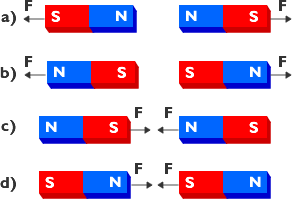 [Speaker Notes: © 2014 By Timothy K. Lund]
N
S
Topic 5: Electricity and magnetism5.4 – Magnetic effects of electric currents
Magnetic field 	
Because of their historical use for navigation, magnetic poles of detection devices are defined like this:
The pole labeled "North" is                                                  really the north-seeking pole. 
The pole labeled "South" is                                                                     really the south-seeking pole.
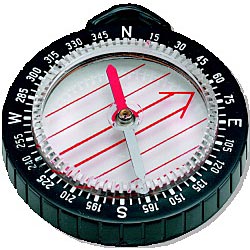 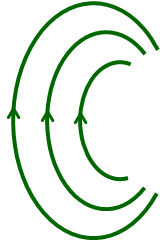 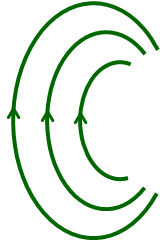 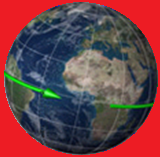 From the pole law we see that the north geographic pole is actually a south magnetic pole!
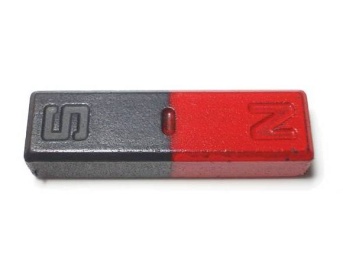 [Speaker Notes: © 2014 By Timothy K. Lund]
N
S
Topic 5: Electricity and magnetism5.4 – Magnetic effects of electric currents
Magnetic field 	
When we say "north-seeking" we mean that the north pole of a hanging, balanced magnet will tend to point toward the north geographic pole of the earth.
We call the lines along which the magnets align                                                     themselves the magnetic                                                        field lines.
The symbol B is used to                                                            represent the magnetic                                                                         flux density and is                                                                measured in Tesla (T).
Note that B is a vector                                                                          since it has direction.
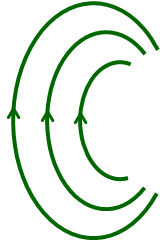 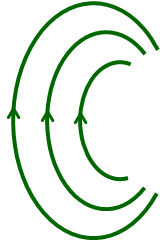 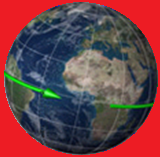 Magnetic field lines
[Speaker Notes: © 2014 By Timothy K. Lund]
N
S
Topic 5: Electricity and magnetism5.4 – Magnetic effects of electric currents
Magnetic field 	
By convention, the direction of the magnetic field lines is the direction a north-seeking pole would point if placed within the field:
Just as in any field,  the                                                   strength of the B-field is                                               proportional to the density                                                           of the field lines.
At either pole of the earth                                                     the B-field is thus the greatest.
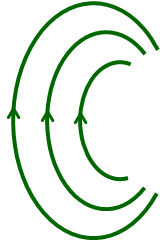 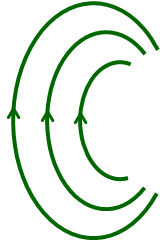 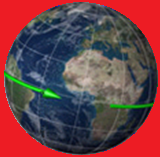 [Speaker Notes: © 2014 By Timothy K. Lund]
N
N
N
S
S
S
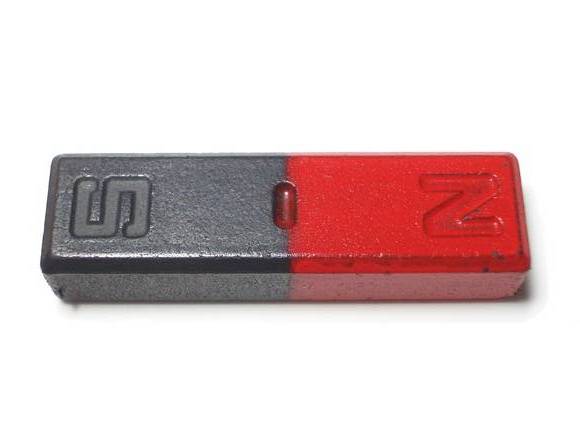 Topic 5: Electricity and magnetism5.4 – Magnetic effects of electric currents
Sketching and interpreting magnetic field patterns
EXAMPLE: A bar magnet is a piece of ferrous metal which has a north and a south pole. Looking at the B-field about such a magnet, determine                                      the north and the south poles.
SOLUTION:
By convention, the direction of the                                      magnetic field lines is the direction                                       a north-seeking pole would point if                                         placed within the field.
The poles are as shown. Why? 
By the pole law (S) is attracted                                           to (N), and (N) is attracted to (S).
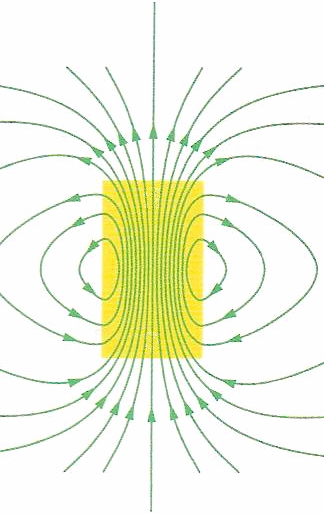 N
S
[Speaker Notes: © 2014 By Timothy K. Lund]
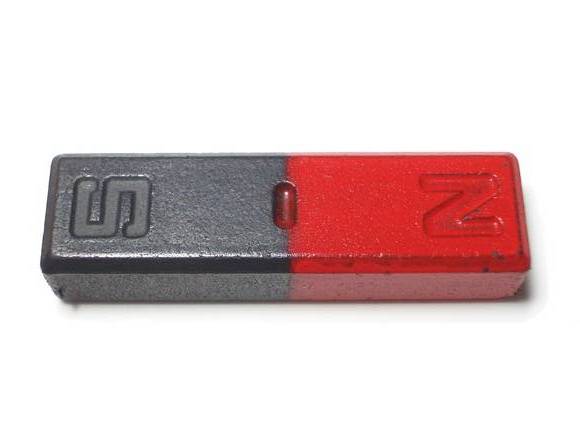 Topic 5: Electricity and magnetism5.4 – Magnetic effects of electric currents
Sketching and interpreting magnetic field patterns
A bar magnet is a magnetic dipole because it has   two poles, N and S.
Compare the                                                                   field lines of the                                                          magnetic dipole                                                                 with the electric                                                               dipole, which                                                                     also has two                                                                    poles, (+) and (-).
Externally, they                                                                             are identical. 	How                                                                                         do they differ                                                                   internally?
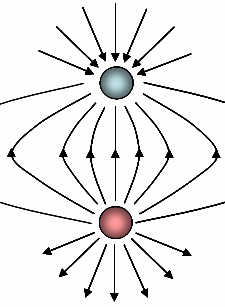 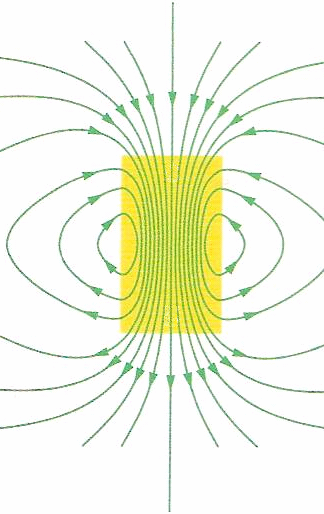 magnetic dipole
electric dipole
[Speaker Notes: © 2014 By Timothy K. Lund]
Topic 5: Electricity and magnetism5.4 – Magnetic effects of electric currents
Sketching and interpreting magnetic field patterns
We can take an electric                                                  dipole and split it into its                                                constituent monopoles:
(-) MONOPOLE
(+) MONOPOLE
FYI
An electric monopole                                                                  is a charge.
DIPOLE
[Speaker Notes: © 2014 By Timothy K. Lund]
S
N
S
S
N
N
S
N
S
N
S
N
S
N
S
S
S
S
S
S
S
S
N
N
N
N
N
N
N
N
Topic 5: Electricity and magnetism5.4 – Magnetic effects of electric currents
Sketching and interpreting magnetic field patterns
Now we ask, can                                                                    we do the same                                                                     thing to a magnetic                                                                    dipole?
Can we split a                                                                                             magnet and                                                                                  isolate the poles?
FYI
The answer is: No. 
To date no one has succeeded in isolating a magnetic monopole.
Become rich and famous: Discover or create one!
[Speaker Notes: © 2014 By Timothy K. Lund]
I
Topic 5: Electricity and magnetism5.4 – Magnetic effects of electric currents
Magnetic field caused by a current 	
Consider a current-carrying wire as shown.
If we place compasses around the wire we        discover that a magnetic field is produced                         which is tangent to a circle surrounding                          the wire.
This is a strange phenomenon: Namely, the                   magnetic field lines do not originate on the                          wire. They encircle it. They have no beginning,                    and no end.
Furthermore, if we reverse the direction of the                   current, the magnetic field lines will also reverse                   their directions.
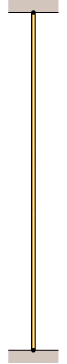 [Speaker Notes: © 2014 By Timothy K. Lund]
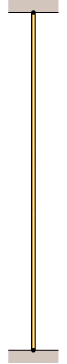 I
Topic 5: Electricity and magnetism5.4 – Magnetic effects of electric currents
Determining magnetic field direction – straight wire
There is a “right hand rule” for a current                            carrying wire which helps us remember                                      the direction of the B-field.
Imagine grasping the wire with your right                           hand in such a way that your extended                                 thumb points in the direction of the current.
Then your fingers will wrap around the                                   wire in the same direction as the B-field                                  lines.
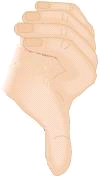 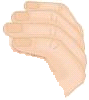 [Speaker Notes: © 2014 By Timothy K. Lund]
B
Topic 5: Electricity and magnetism5.4 – Magnetic effects of electric currents
Determining magnetic field direction – straight wire
There are sketching conventions for drawing B-fields. They are as follows…
OR
View from head of B-field
View from tail of B-field
OR
[Speaker Notes: © 2014 By Timothy K. Lund]
I
Topic 5: Electricity and magnetism5.4 – Magnetic effects of electric currents
Determining magnetic field direction – straight wire
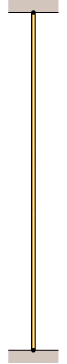 EXAMPLE: Using the drawing conventions                            just shown, sketch in the B-field for the                                current-carrying wire shown here.
SOLUTION:
Use the right hand rule to determine the                        direction, then sketch in the field symbols.
Note that on right the side of the wire the                                     B-field enters the slide.
On the left side the B-field exits the slide.
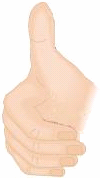 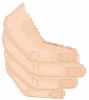 FYI
The field gets weaker the farther you are from                       the wire. How can you tell from the picture?
[Speaker Notes: © 2014 By Timothy K. Lund]
I
Topic 5: Electricity and magnetism5.4 – Magnetic effects of electric currents
Sketching and interpreting magnetic field patterns
Observe what happens if we bend a                              straight current-carrying wire                                                 into a loop:
weak   B-field
I
FYI
The B-field inside a loop is stronger than outside.
strong B-field
[Speaker Notes: © 2014 By Timothy K. Lund]
Magnetic field strength a distance d from a current-carrying wire
B = 0I / (2d)
Magnetic field strength in the center of a current-carrying loop of radius R
B = 0I / (2R)
I
R
d
I
Topic 5: Electricity and magnetism5.4 – Magnetic effects of electric currents
Solving problems involving magnetic fields
This level of physics does not require you to derive the following two formulas. They are presented to show how the B-field strength increases for a loop.
FYI  0 = 410-7 T m A-1 is the permeability of free space.
0 = 8.8510-12 C2 N−1 m−2 is the permittivity of free space.
B
B
[Speaker Notes: © 2014 By Timothy K. Lund]
Topic 5: Electricity and magnetism5.4 – Magnetic effects of electric currents
Solving problems involving magnetic fields
PRACTICE: Find the magnetic flux density 1.0 cm from a straight wire carrying a current of 25 A.
SOLUTION: Magnetic flux density is just B.
Use 	B = 0I / (2d) where d = 1.0 cm = 0.010 m.
     	B = 410-725 / [20.010] = 5.010-4 T.
PRACTICE: Find the B-field strength at the center of a 1.0 cm radius loop of wire carrying a current of 25 A.
SOLUTION:
Use 	B = 0I / (2R) where R = 1.0 cm = 0.010 m.
	B = 410-725 / [20.010] = 1.610-3 T.
 times stronger!
[Speaker Notes: © 2014 By Timothy K. Lund]
I
Topic 5: Electricity and magnetism5.4 – Magnetic effects of electric currents
Determining magnetic field direction – wire loop	
There is a “right hand rule” for                                               a current carrying loop which                                                            helps us remember the                                                           direction of the B-field.
Imagine placing the heel of                                                   your right hand on the loop                                                                  in such a way that your fingers                                               curl in the direction of the current. 
Then your extended thumb points                                              in the direction of the B-field.
Of course, you could just use the                                straight-wire RHR and grasp the loop                                   itself, if you like.
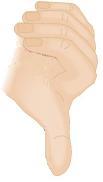 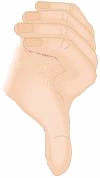 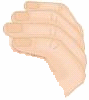 B
[Speaker Notes: © 2014 By Timothy K. Lund]
I
Topic 5: Electricity and magnetism5.4 – Magnetic effects of electric currents
Determining magnetic field direction – solenoid	
A solenoid is just a series of                                              loops stretched out as shown.
There is a RHR for solenoids.
With your right hand, grasp the                                     solenoid in such a way that your fingers curl around it in the direction of the current-carrying loops. 
Then your extended thumb points in the direction of the B-field.
Of course, you could just                                                       use the loop RHR and grasp                                                                the end loop itself, if you like.
Quit the laughing.
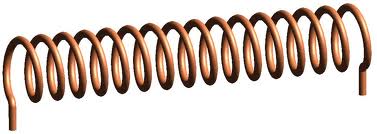 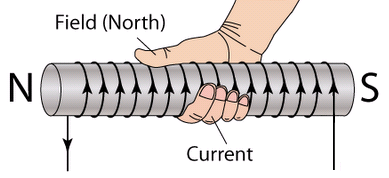 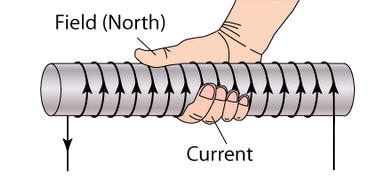 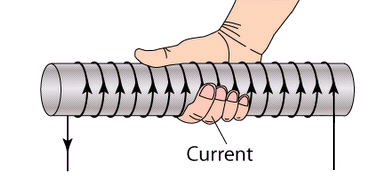 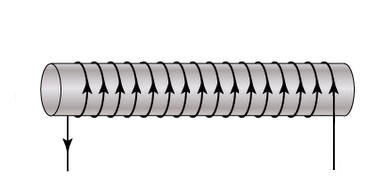 [Speaker Notes: © 2014 By Timothy K. Lund]
I
Topic 5: Electricity and magnetism5.4 – Magnetic effects of electric currents
Sketching and interpreting magnetic field patterns	
The B-field looks like this around a solenoid:




Note the concentration of the B-field lines inside the solenoid, and the micro-loops close to the wires.
If we place an iron core inside the solenoid we have what is called an electromagnet. 
The ferrous core enhances                                                                          the strength of the B-field.
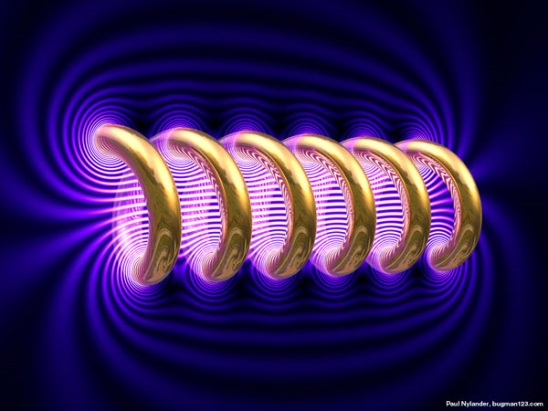 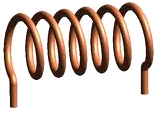 S
N
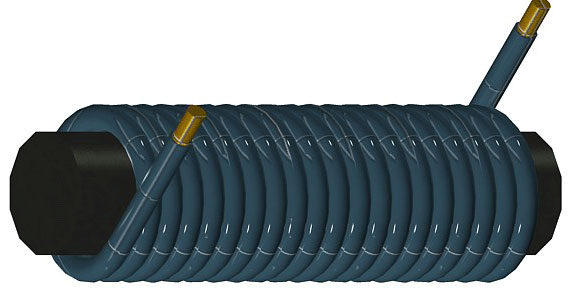 [Speaker Notes: © 2014 By Timothy K. Lund]
Topic 5: Electricity and magnetism5.4 – Magnetic effects of electric currents
Solving problems involving magnetic fields
PRACTICE: In the solenoid shown                                      label the north and south poles.




SOLUTION: Use the RHR for solenoids.
Grasp the solenoid with your right hand in such a way that your fingers curl in the direction of the current.
Your extended thumb points in the direction of the B-field which points the same way a north pole does.
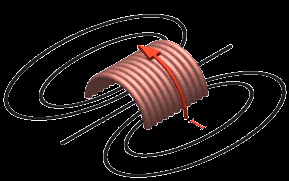 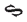 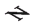 [Speaker Notes: © 2014 By Timothy K. Lund]
I
I
Topic 5: Electricity and magnetism5.4 – Magnetic effects of electric currents
Solving problems involving magnetic fields
PRACTICE: The north and south                                         poles are labeled in the solenoid.                                           Sketch in the current, both                                                 entering and leaving the solenoid.


SOLUTION: Use the RHR for solenoids.
Grasp the solenoid with your right hand in such a way that your extended thumb points in the direction of the north pole.
Your curled fingers point in the direction of the current through the loops of the solenoid.
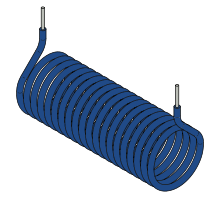 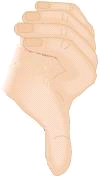 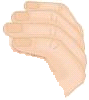 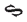 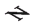 [Speaker Notes: © 2014 By Timothy K. Lund]
where  is the angle between v and B
Force on q due to presence of B
F = qvB sin 
Topic 5: Electricity and magnetism5.4 – Magnetic effects of electric currents
Determining the force on a charge moving in a B-field 
Since a moving charge produces a magnetic field it should come as no surprise that a moving charge placed in an external magnetic field will feel a magnetic force. (Because of the pole law).
Furthermore, a stationary charge in a magnetic field will feel no magnetic force because the charge will not have its own magnetic field.
In fact, the force F felt by a charge q traveling at velocity v through a B-field of strength B is given by
[Speaker Notes: © 2014 By Timothy K. Lund]
Topic 5: Electricity and magnetism5.4 – Magnetic effects of electric currents
Determining the force on a charge moving in a B-field 
The direction of F is given by another right hand rule.
Place the heel of your right hand in the plane containing v and B so that your                                           curled fingertips touch v first:
Your extended thumb points in the                                direction of the force on a (+) charge.
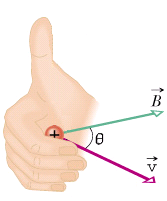 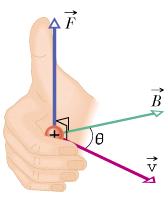 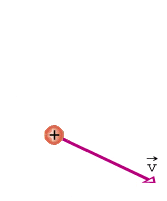 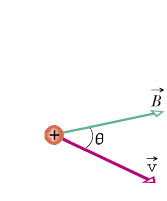 FYI
F is perpendicular to v and B and                                        is thus perpendicular to the plane of                                                v and B.
F is in the opposite direction for a (-) charge.
[Speaker Notes: © 2014 By Timothy K. Lund]
UP
N
E
W
S
DOWN
Topic 5: Electricity and magnetism5.4 – Magnetic effects of electric currents
Solving problems involving magnetic fields and forces
PRACTICE: A 25 C charge traveling at 150 m s-1 to the north enters a uniform B-field having a                            strength of 0.050 T and pointing to the west.
(a) What will be the magnitude of the                            magnetic force acting on the charge?
(b) Which way will the charge be deflected?
SOLUTION: How about making a sketch:
(a)  F 	= qvB sin    (where in this case  = 90°)
      F 	= (2510-6)(150)(0.050) sin 90°
      F 	= 1.910-4 N.
(b) Use the RHR for charges. Note q will deflect upward. upward.
F
v
B
q
[Speaker Notes: © 2014 By Timothy K. Lund]
UP
N
E
W
S
DOWN
Topic 5: Electricity and magnetism5.4 – Magnetic effects of electric currents
Solving problems involving magnetic fields and forces
PRACTICE: A 25 C charge traveling at 150 m s-1 to the north enters a uniform B-field having a                            strength of 0.050 T and pointing to the west.
(c) Explain why the magnetic force can                                  not change the magnitude of the velocity                                   of the charge while it is being deflected.
SOLUTION:
Since F is perpendicular to v only v’s direction will change, not its magnitude.
F
v
B
q
[Speaker Notes: © 2014 By Timothy K. Lund]
UP
N
E
W
S
DOWN
Topic 5: Electricity and magnetism5.4 – Magnetic effects of electric currents
Solving problems involving magnetic fields and forces
PRACTICE: A 25 C charge traveling at 150 m s-1 to the north enters a uniform B-field having a                            strength of 0.050 T and pointing to the west.
(d) How do you know that the charge                                    will be in uniform circular motion?
SOLUTION:
As stated in the last problem v is constant.
Since q and v and B are constant, so is F.
Since F is constant, so is a.
A constant acceleration perpendicular to the charge’s velocity is the definition of UCM. We will learn about UCM in detail in Topic 6.
F
v
B
q
[Speaker Notes: © 2014 By Timothy K. Lund]
UP
N
E
W
S
DOWN
Topic 5: Electricity and magnetism5.4 – Magnetic effects of electric currents
Solving problems involving magnetic fields and forces
PRACTICE: A 25 C charge traveling at 150 m s-1 to the north enters a uniform B-field having a                            strength of 0.050 T and pointing to the west.
(e) If the charge has a mass of                                          2.510-5 kg, what will be the radius of                                   its circular motion?
SOLUTION:
In (a) we found that F = 1.910-4 N.
Then a = F / m = 1.910-4 / 2.510-5 = 7.6 m s-2.
From (d) we know the charge is in UCM.
Thus a = v2 / r so that 
          r = v2 / a = 1502 / 7.6 = 3000 m. (2961)
F
v
B
q
[Speaker Notes: © 2014 By Timothy K. Lund]
B
r
•
•
•
•
•
•
•
•
•
•
•
•
•
•
•
•
•
•
•
•
•
•
•
•
•
•
•
•
•
•
•
•
•
•
•
•
•
•
•
•
•
•
•
•
•
•
•
•
•
•
•
•
•
•
•
•
•
•
•
•
•
•
•
•
•
•
•
•
•
•
•
•
•
•
•
•
•
•
•
•
•
Topic 5: Electricity and magnetism5.4 – Magnetic effects of electric currents
Solving problems involving magnetic fields and forces
PRACTICE: Consider a charge q                                traveling at velocity v in the                                    magnetic field B shown here.                                        Show that r = mv / qB.
SOLUTION: Since v is in the                                        blue plane and B points out                                         toward you, vB and sin 90° = 1.
Thus F = qvB.
But F = ma so that qvB = ma.
Since the charge is in UCM then a = v2 / r. 
Thus qvB = mv2 / r.
Finally r = mv2 / qvB = mv / qB.
[Speaker Notes: © 2014 By Timothy K. Lund]
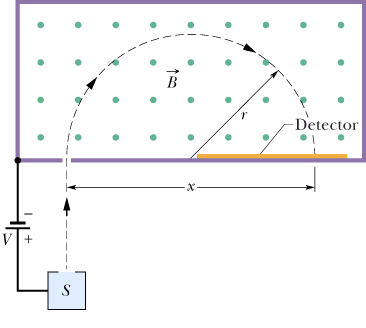 Topic 5: Electricity and magnetism5.4 – Magnetic effects of electric currents
Solving problems involving magnetic fields and forces
EXAMPLE: The tendency                                                    of a moving charge to                                                    follow a curved trajectory in                                                 a magnetic field is used in a                                            mass spectrometer.
An unknown element is                                               ionized, and accelerated                                                        by an applied voltage in                                                    the chamber S.
It strikes a phosphorescent                                          screen and flashes.
By measuring x, one can determine the mass of the ion, and hence the unknown element.
[Speaker Notes: © 2014 By Timothy K. Lund]
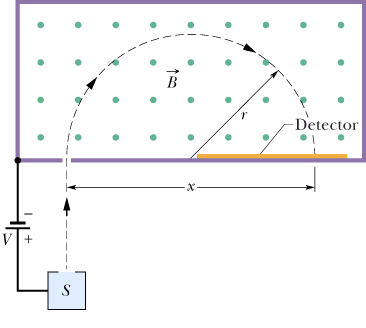 v
q
Topic 5: Electricity and magnetism5.4 – Magnetic effects of electric currents
Solving problems involving magnetic fields and forces
EXAMPLE: The tendency                                                    of a moving charge to                                                    follow a curved trajectory in                                                 a magnetic field is used in a                                            mass spectrometer.
Show that m = xqB / 2v.
SOLUTION:
From the previous slide                                                                  r = mv / qB.
Thus m = rqB / v.
But from the picture we see that r = x / 2.
Thus m = rqB / v = xqB / 2v.
[Speaker Notes: © 2014 By Timothy K. Lund]
v
FB
B
Topic 5: Electricity and magnetism5.4 – Magnetic effects of electric currents
Force on a current-carrying conductor in a B-field 
We already know the effect of a                               magnetic field on a moving charge.
It stands to reason that a wire                                     carrying a current in a magnetic                                      field will also feel a force, because                               current is moving charge.
A wire with no current feels no                                 magnetic force:
But a wire with a current will be                                deflected by a magnetic force as shown:
Knowing the RHR for a charge is all                                 you need to determine the direction                                   of the force in the wire.
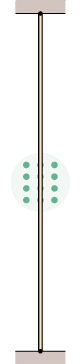 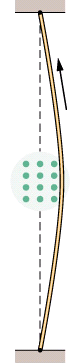 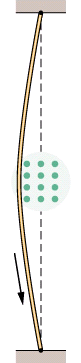 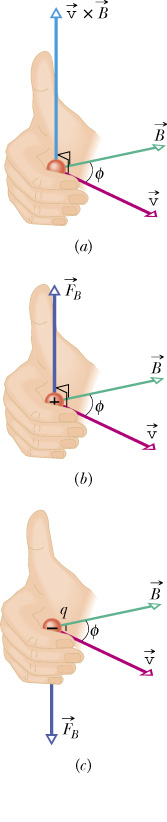 [Speaker Notes: © 2014 By Timothy K. Lund]
where  is the angle between I and B
Force on wire of length L due to B
F = BIL sin 
Topic 5: Electricity and magnetism5.4 – Magnetic effects of electric currents
Force on a current-carrying conductor in a B-field 	
We now know the direction of the magnetic force acting on a current-carrying wire if it is in a magnetic field.
The magnitude of the magnetic force F acting on a wire of length L and carrying a current of I in a magnetic field B is given by this formula:
FYI
Note that the direction of I is also the direction of q as it flows through the wire.
[Speaker Notes: © 2014 By Timothy K. Lund]
Topic 5: Electricity and magnetism5.4 – Magnetic effects of electric currents
Solving problems involving magnetic fields and forces
EXAMPLE: Beginning with the formula F = qvB sin  show that F = BIL sin .
SOLUTION:
	F = qvB sin  		( given )
	F = q(L / t)B sin 	( v = distance / time )
	F = (q / t)LB sin 	( just move the t )
	F = ILB sin 		( I = charge / time )
	F = BIL sin 		( commutative property )
[Speaker Notes: © 2014 By Timothy K. Lund]
UP
N
E
W
S
DOWN
Topic 5: Electricity and magnetism5.4 – Magnetic effects of electric currents
Solving problems involving magnetic fields and forces
PRACTICE: A 25-m long piece of wire carrying a 15 A current to the north is immersed in a magnetic flux density of 0.076 T which points downward. 
Find the magnitude and direction of the                     magnetic force acting on the wire.
SOLUTION: A sketch helps…
F = BIL sin .
The angle between I and B is  = 90°.
F = (0.076)(15)(25) sin 90° = 29 N.
The direction comes from the RHR for charges:
The direction is WEST.
v
F
B
[Speaker Notes: © 2014 By Timothy K. Lund]
Topic 5: Electricity and magnetism5.4 – Magnetic effects of electric currents
Solving problems involving magnetic fields and forces
EXAMPLE: James Clerk Maxwell developed the theory that showed that the electric field and the magnetic field were manifestations of a single force called the electromagnetic force. Both the electromagnetic force and the gravitational force travel as waves through space at the speed of light. Compare and contrast the two waves.
SOLUTION:
The effect of an electromagnetic                           disturbance on an object is to move                                    it around in time with the wave, as                                shown:
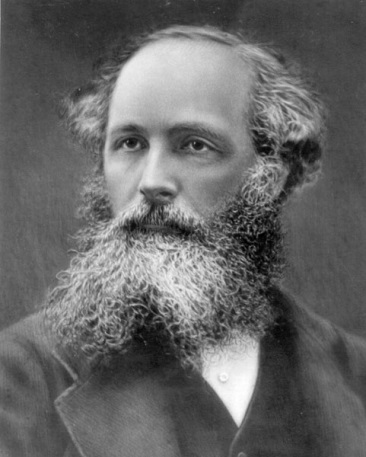 [Speaker Notes: © 2014 By Timothy K. Lund]
Topic 5: Electricity and magnetism5.4 – Magnetic effects of electric currents
Solving problems involving magnetic fields and forces
EXAMPLE: James Clerk Maxwell developed the theory that showed that the electric field and the magnetic field were manifestations of a single force called the electromagnetic force. Both the electromagnetic force and the gravitational force travel as waves through space at the speed of light. Compare and contrast the two waves.
SOLUTION:
The effect of a gravitational                                  disturbance on an object is to                                       stretch and shrink it in time                                               with the wave.
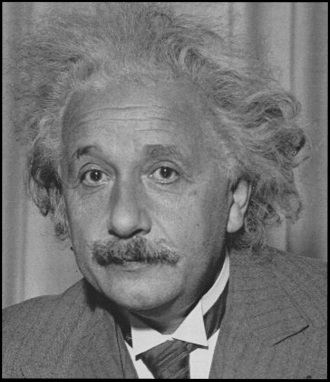 [Speaker Notes: © 2014 By Timothy K. Lund]
Topic 5: Electricity and magnetism5.4 – Magnetic effects of electric currents
Solving problems involving magnetic fields and forces
EXAMPLE: Find the value of  1 /   00  .
SOLUTION:
The permittivity of free                                                   space is 0 = 8.8510 -12.
The permeability of free                                               space is 0 = 410 -7.
Then
      1 /   00  	= 1 /  8.8510 -12410 -7
		= 2.9986108 ms-1.
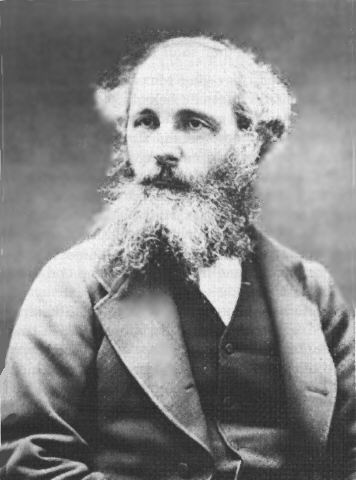 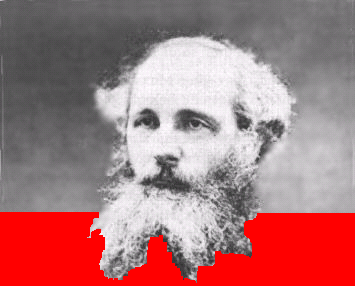 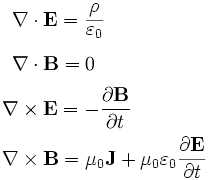 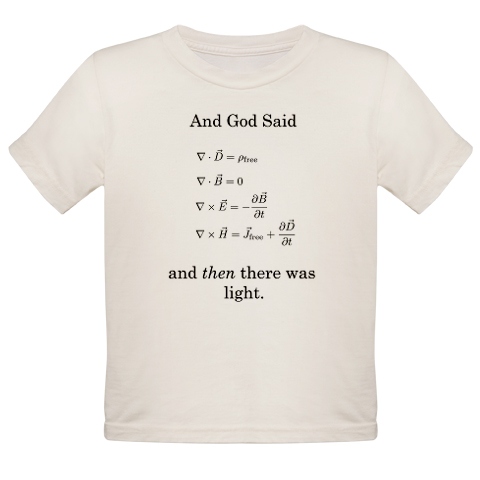 Typical college nerd tee-shirt!
FYI
Thus c = 1 /   00  .
[Speaker Notes: © 2014 By Timothy K. Lund]
Topic 5: Electricity and magnetism5.4 – Magnetic effects of electric currents
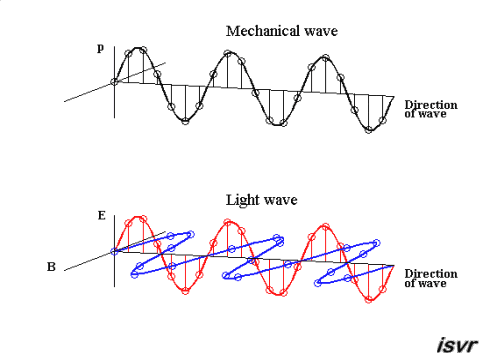 Solving problems involving magnetic fields and forces
EXAMPLE: How are the electric field and                                 the magnetic field related in electromagnetic                        radiation (light)?
SOLUTION:  Observe the animation:
They are perpendicular, and they are in                               phase.
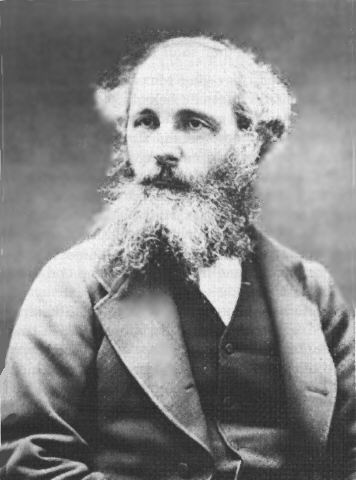 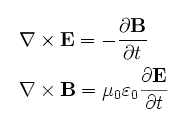 [Speaker Notes: © 2014 By Timothy K. Lund]
Topic 5: Electricity and magnetism5.4 – Magnetic effects of electric currents
Solving problems involving magnetic fields and forces
EXAMPLE: Explain the colors of the Aurora Borealis, or northern lights.
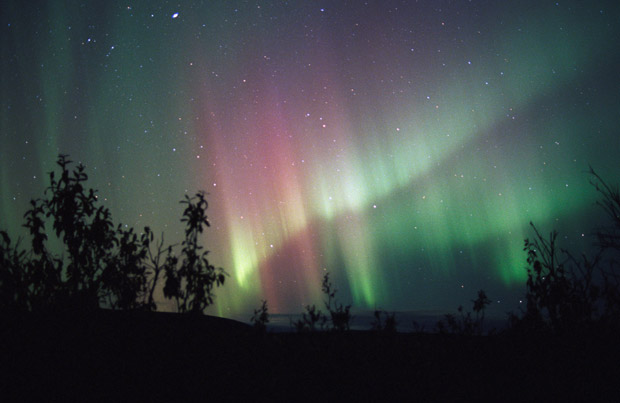 SOLUTION:
The aurora borealis is caused by the interaction of charged particles from space with the earth's magnetic field, and their subsequent collisions with N2 and O2 molecules in the upper atmosphere.
Nitrogen glows violet and oxygen glows green during the de-ionization process.
We’ll learn about ionization in Topic 7…
[Speaker Notes: © 2014 By Timothy K. Lund]
Topic 5: Electricity and magnetism5.4 – Magnetic effects of electric currents
Solving problems involving magnetic fields and forces
EXAMPLE: Explain the source of the  charged particles causing the Aurora Borealis.
SOLUTION:
Solar flares send a flux of charged particles as far as Earth.
These particles are funneled into the atmosphere by Earth’s magnetic field.
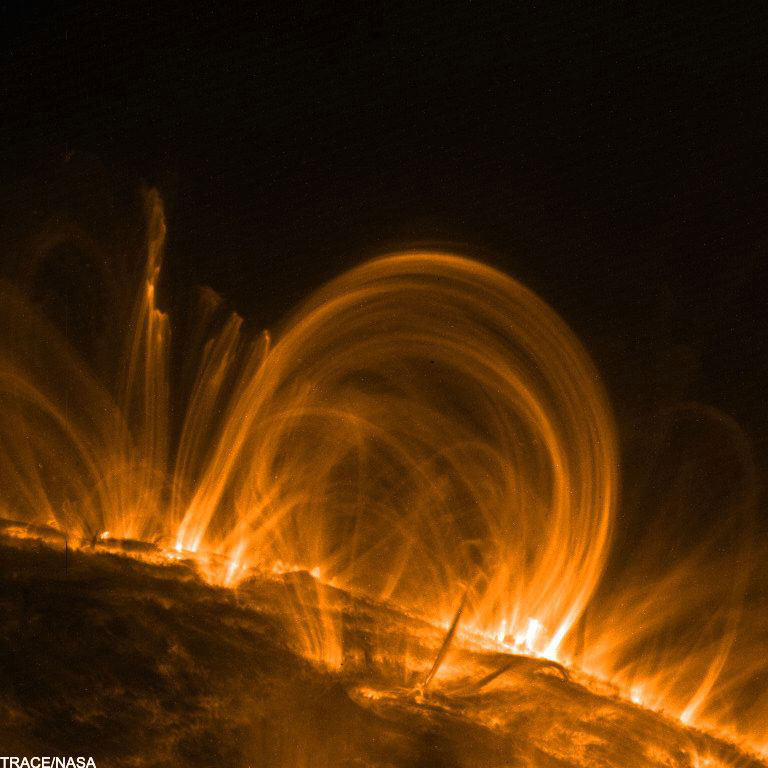 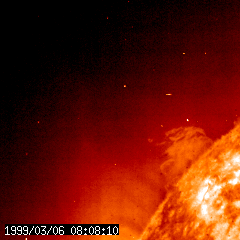 [Speaker Notes: © 2014 By Timothy K. Lund]
Topic 5: Electricity and magnetism5.4 – Magnetic effects of electric currents
Solving problems involving magnetic fields and forces
EXAMPLE: Explain why the Aurora Borealis occurs near the north pole.
SOLUTION:
Because the charged                                                particles are moving,                                                        the earth's magnetic                                                            field causes a force                                                            on them that brings                                                           them spiraling into                                                               the upper atmosphere                                                  where they ionize                                                           oxygen and nitrogen                                                     molecules.
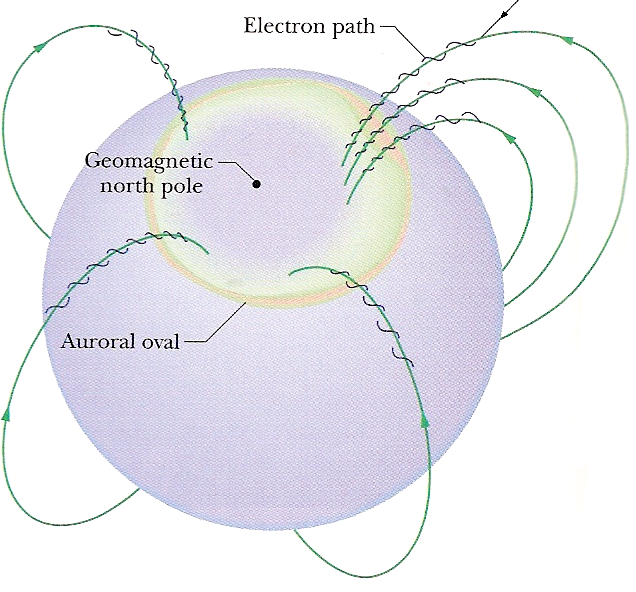 [Speaker Notes: © 2014 By Timothy K. Lund]
Topic 5: Electricity and magnetism5.4 – Magnetic effects of electric currents
Solving problems involving magnetic fields and forces
PRACTICE: A piece                                                           of aluminum foil is                                                           held between the two                                                      poles of a strong                                                           magnet as shown. 
When a current passes through the foil in the direction shown, which way will the foil be deflected?
SOLUTION: 
Sketch in B and v:
Use the RHR for a moving                                           charge in a B-field.
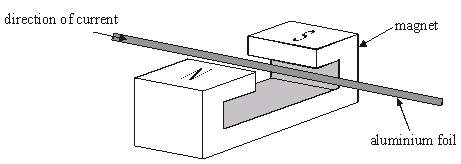 F
B
v
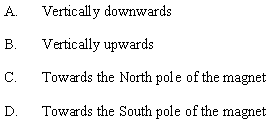 [Speaker Notes: © 2014 By Timothy K. Lund]
Topic 5: Electricity and magnetism5.4 – Magnetic effects of electric currents
Solving problems involving magnetic fields and forces
PRACTICE: The diagram                                             shows a cross-section of a                                           current-carrying solenoid.                                                 The current enters the                                                     paper at the top of the                                                solenoid, and leaves it at the bottom.
(a) Sketch in the magnetic field lines inside and just outside of each end of the solenoid.
SOLUTION: 
Using the RHR for solenoids, grasp it with the right hand so your fingers point in the direction of the current. 
Extended thumb gives direction of B-field.
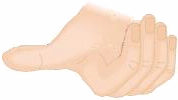 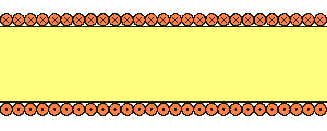 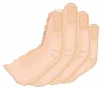 [Speaker Notes: © 2014 By Timothy K. Lund]
v
Topic 5: Electricity and magnetism5.4 – Magnetic effects of electric currents
Solving problems involving magnetic fields and forces
PRACTICE: The diagram                                             shows a cross-section of a                                           current-carrying solenoid.                                                 The current enters the                                                     paper at the top of the                                                solenoid, and leaves it at the bottom.
(b) A positive charge enters the inside of the vacuum-filled solenoid from the left as shown. Find the direction of the magnetic force acting on the charge.
SOLUTION: 
From the picture we see that  = 180°.
Then F = qvB sin  = qvB sin 180° = 0 N.
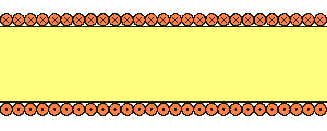 [Speaker Notes: © 2014 By Timothy K. Lund]
You can also use Newton’s 3rd law for the second force.
Topic 5: Electricity and magnetism5.4 – Magnetic effects of electric currents
Solving problems involving magnetic fields and forces
PRACTICE: Two current-carrying                                parallel wires are kept in position by                                    a card with two holes in it as shown.
(a) In diagram 1, sketch in the force                              acting on each wire.
SOLUTION:  From the RHR for                                    wires, the magnetic field from the                                   right wire looks like this:
The velocity of the charges in the                                    left wire looks like this:
Thus the force on the left wire looks like this:
Repeat for the force on the right wire:
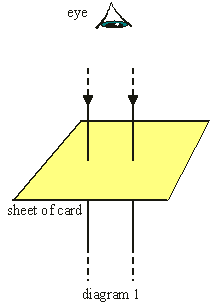 B
F
v
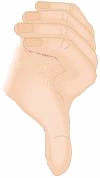 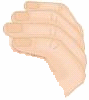 [Speaker Notes: © 2014 By Timothy K. Lund]
Why are the circles not equally spaced about each wire?
Topic 5: Electricity and magnetism5.4 – Magnetic effects of electric currents
Solving problems involving magnetic fields and forces
PRACTICE: Two current-carrying                                parallel wires are kept in position by                                    a card with two holes in it as shown.
(b) In diagram 2, sketch the                                        magnetic field lines in the card                                 produced by the two wires.
SOLUTION: 
From the RHR the field lines look like this (as seen on the previous problem):
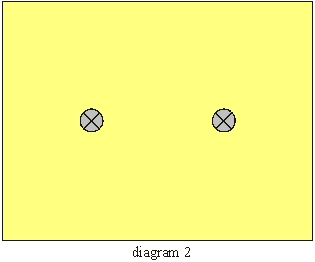 FYI  Sometimes it might help to look ahead on a problem. This diagram could certainly assist you in solving part (a).
[Speaker Notes: © 2014 By Timothy K. Lund]
Topic 5: Electricity and magnetism5.4 – Magnetic effects of electric currents
Solving problems involving magnetic fields and forces
PRACTICE: Two parallel wires are shown with              the given currents in the given directions. The                force on Wire 2 due to the current in Wire 1 is F.                   Find the force in Wire 1 due to the current in                  Wire 2 in terms of F.
SOLUTION:
Recall Newton’s 3rd law.
The force on Wire 1 and the force on Wire 2                  are an action-reaction pair.
But action-reaction pairs have equal magnitude             (and opposite direction). 
Thus Wire 1 feels the exact same force F!
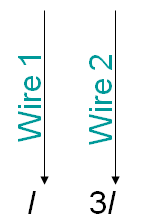 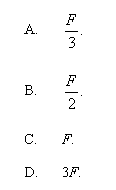 [Speaker Notes: © 2014 By Timothy K. Lund]
Topic 5: Electricity and magnetism5.4 – Magnetic effects of electric currents
Solving problems involving magnetic fields and forces
PRACTICE: A very flexible wire                                        is formed into exactly two loops.                                       The top loop is firmly anchored                                            to a support, and cannot move.
Explain why, when a current                                             is passed through the wire, the                                       loops get closer together.
SOLUTION: Use the RHR for straight wire.
Assume the current enters at the bottom.
Use RHR on bottom loop to get B for top loop:
But v of the charge in top loop is as shown:
Then F on the top loop is as shown:
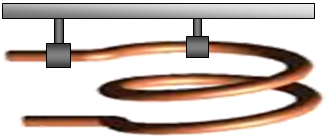 v
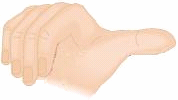 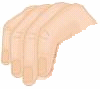 B
F
[Speaker Notes: © 2014 By Timothy K. Lund]
Topic 5: Electricity and magnetism5.4 – Magnetic effects of electric currents
Solving problems involving magnetic fields and forces
PRACTICE: A very flexible wire                                        is formed into exactly two loops.                                       The top loop is firmly anchored                                            to a support, and cannot move.
Explain why, when a current                                           is passed through the wire, the                                        loops get closer together.
SOLUTION: Use the RHR for straight wire.
Use the RHR on the top loop for B at the bottom loop:
But v of the charge in bottom loop is as shown:
Then F on the bottom loop is as shown:
Both F’s cause the loop separation to decrease.
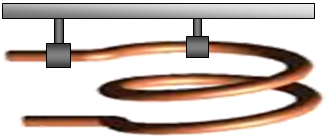 F
B
v
[Speaker Notes: © 2014 By Timothy K. Lund]